The Delaware Caregiver Action Network (DCAN)
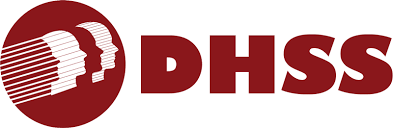 A-Team Delaware November Meeting
November 12, 2024
Learning Objectives
Our goal for today’s meeting is to introduce what the DCAN project is and outline specific aims for the group. We hope to discuss:
How DCAN will be different
What distinguishes DCAN from past and current initiatives related to caregiver support services?
The plan for DCAN and next steps
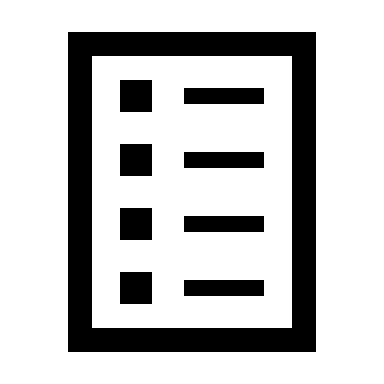 What will DCAN be doing in 2024 and beyond?
How to get involved in DCAN
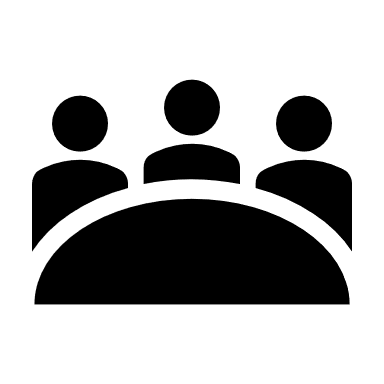 How can Delawareans get involved in the DCAN initiative?
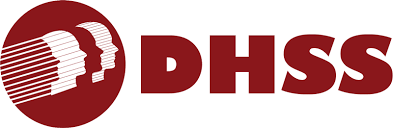 2
November 12, 2024
What is the Delaware Caregiver Action Network (DCAN)?
DCAN intends to: 
Communicate caregiver priorities to community leaders, state agencies, and legislators. 
Create a space for caregivers to educate, advocate for their needs, and improve the current state of Delaware’s caregiver support services through action planning.
Bring awareness to caregiving, foster positive change, and strengthen Delaware’s caregiver system.
Provide Delaware agency updates on policy and program to caregivers.
COMMUNITY LEADERS
CAREGIVERS
DCAN
STATE AGENCIES
LEGISLATORS
What aspect of DCAN excites you? How can we make DCAN different from other groups you are a part of?
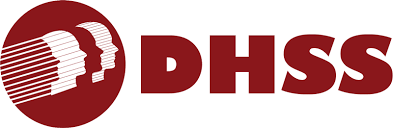 3
November 12, 2024
Who oversees the DCAN initiative?
DCAN is a collaboration supported by multiple divisions of Delaware Health and Social Services (DHSS) who engage with caregivers across the state.
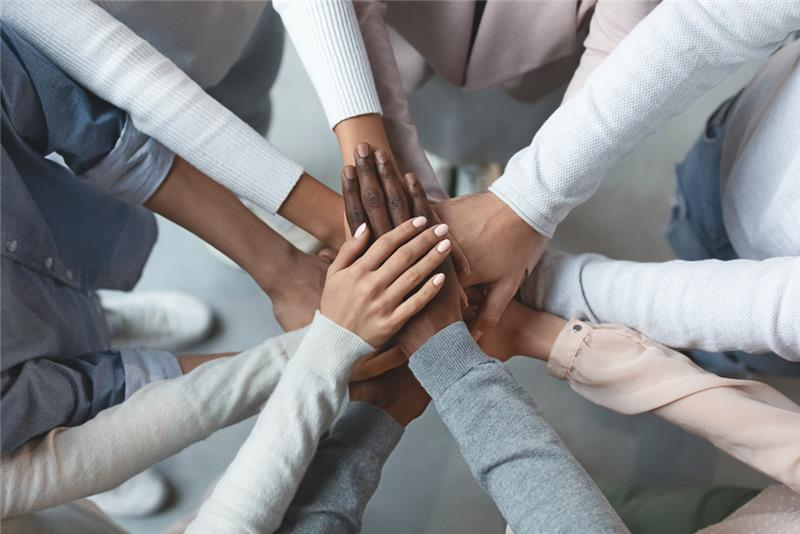 DCAN
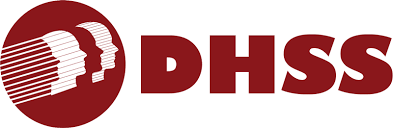 4
November 12, 2024
©2024 Guidehouse Inc.
The Origins of the Delaware Caregiver Action Network (DCAN)
In 2021, DSAAPD received a grant from the National Academy for State Health Policy (NASHP) to host focus groups with caregivers of older adults and people with disabilities. The focus group conversations revealed five key themes and led to the formation of DCAN.
Emerging themes from focus groups
Concerns about the reliability and quality of services
Lack of awareness of services
What do you think is unique about caregiving for individuals with intellectual and developmental disabilities?
Family caregivers’ characteristics and experiences
Difficulty finding useful information
Financial impact of caregiving
Reference: DSAAPD Family Caregiver Grant Project
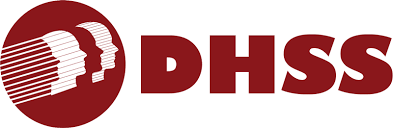 5
November 12, 2024
©2024 Guidehouse Inc.
The National Strategy to Support Family Caregivers
Delaware mirrors other states in trying to find ways to better support and connect caregivers.
Engaging Family Caregivers in Health Care Services and Systems to Ensure Person and Family Centered Care and to Promote Provider-Caregiver Engagement
Services and Supports for Family Caregivers to Help Caregivers Access Services that Allow Them to Provide Care in the Home
Public Awareness and Outreach to Increase Self-Identification of Family Caregivers and Boost Knowledge of Resources
1.
3.
2.
Research, Data, and Evidence-Informed Practices to Promote the Availability of Data and Research on Family Caregivers, to Inform Policies
Well Trained Direct Care Workforce for Family Caregivers Who Struggle to Find Qualified Aides
Financial and Workplace Security to Prevent Financial Hardship and Destitution
4.
5.
6.
Which of these topic areas would you prioritize for DCAN’s consideration?
Reference: 2022 National Strategy to Support Family Caregivers
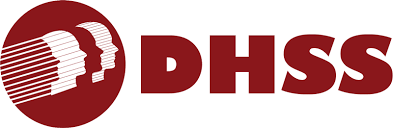 November 12, 2024
6
[Speaker Notes: Source: State Policy Strategies - Family Caregiving (supportcaregiving.org)

To increase outreach and identification of family caregivers, who often do not self-identify as caregivers or know where to turn for information
To ensure person- and family-centered care, where providers listen to and engage family caregivers
To help caregivers obtain services that enable them to provide care in the home
To ensure that a well-trained direct care workforce is available to family caregivers, who often struggle to find qualified aides to provide care,
To prevent financial hardship and destitution
To promote data and research on family caregivers, which is needed to inform policies and evidence-based practices]
A Vision for DCAN’s Role in Evolving the Caregiver Support System
DCAN will serve as an action planning committee, where meeting participants will provide direct advisory support to the State to enact change and improve caregiver support services in Delaware.
Collaboration of Caregiving Community
Diverse Annual Events and Meetings
Information Sharing
Action from State Agencies
Policy Change
DCAN participation and leadership should capture the diverse caregiving community including, but not limited to, Caregivers, Community Leaders, State Agencies, and Legislators.
Develop an annual calendar of diverse DCAN meetings and events such as education/resource fairs, caregiver empowerment events, and legislative advocacy sessions.
Set a standard of collective information sharing across throughout Delaware’s caregiving community.
Sustainable change and support for Delaware’s Caregivers.
Support from State Agencies to encourage change at the administrative level and beyond.
By partnering with the caregiving community, DCAN will provide an outlet for your voice to be heard throughout the state’s diverse caregiving network, driving meaningful and impactful change.
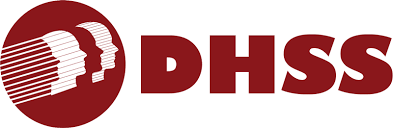 November 12, 2024
7
DCAN Transformational Activities
Four activities will contribute to the creation of a productive and dynamic DCAN for years to come.
Collect Feedback
On caregiver support programs through interviews and surveys
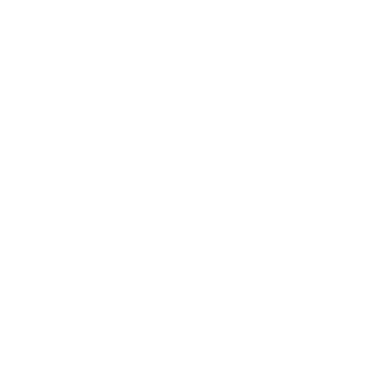 DCAN: 2024 & Beyond
Host Outreach Events
To expand DCAN membership and community interest
Use our work together to define a path towards sustained partnership for the future.
Action Planning Meetings
With the Divisions to cultivate collaboration and foster a shared understanding of caregiver needs
Create an Action Plan
To expand the DCAN initiative and build a more robust caregiver supports system in Delaware
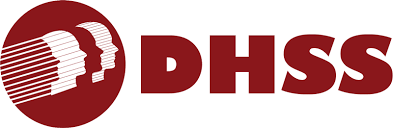 8
November 12, 2024
Next Steps
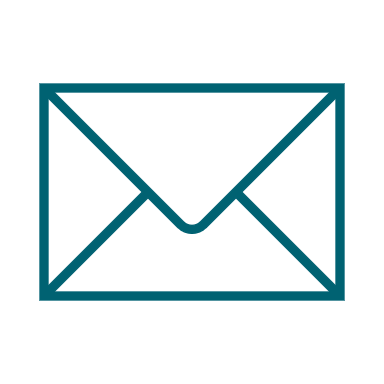 To be added to the DCAN mailing list, please email DHSS_DCAN@delaware.gov.
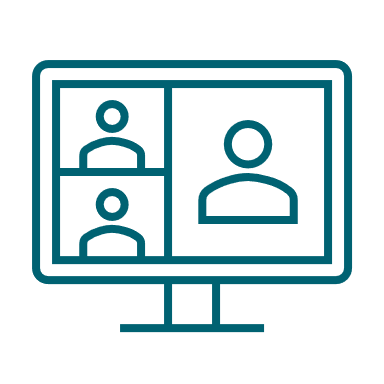 A DCAN Participant Survey is underway! Please reach out to DHSS_DCAN@delaware.gov to receive the survey link.
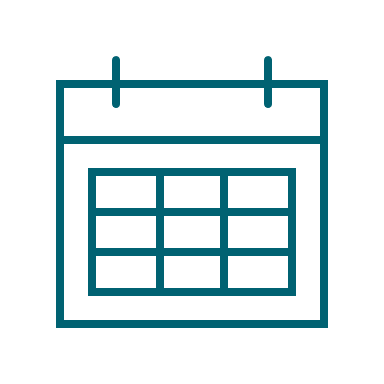 DCAN Action Planning Meetings will be in 2025. Meeting invitations will go out in advance via the DCAN mailing list.
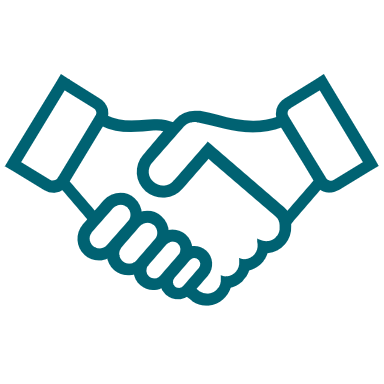 Thank you for your participation! We hope to see you at future DCAN meetings.
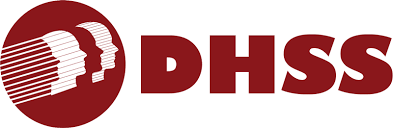 9
November 12, 2024